DOLCH Sight Words
List 6
away
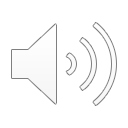 old
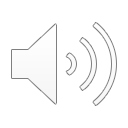 by
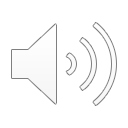 their
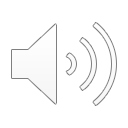 here
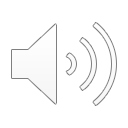 saw
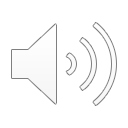 call
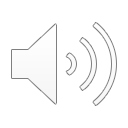 after
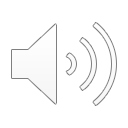 well
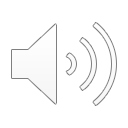 think
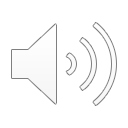 ran
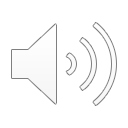 let
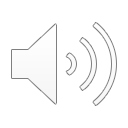 help
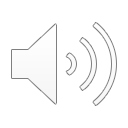 make
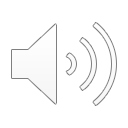 going
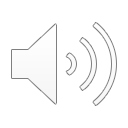 sleep
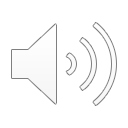 brown
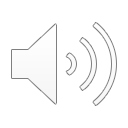 yellow
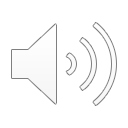 five
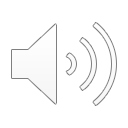 six
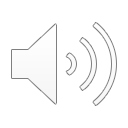